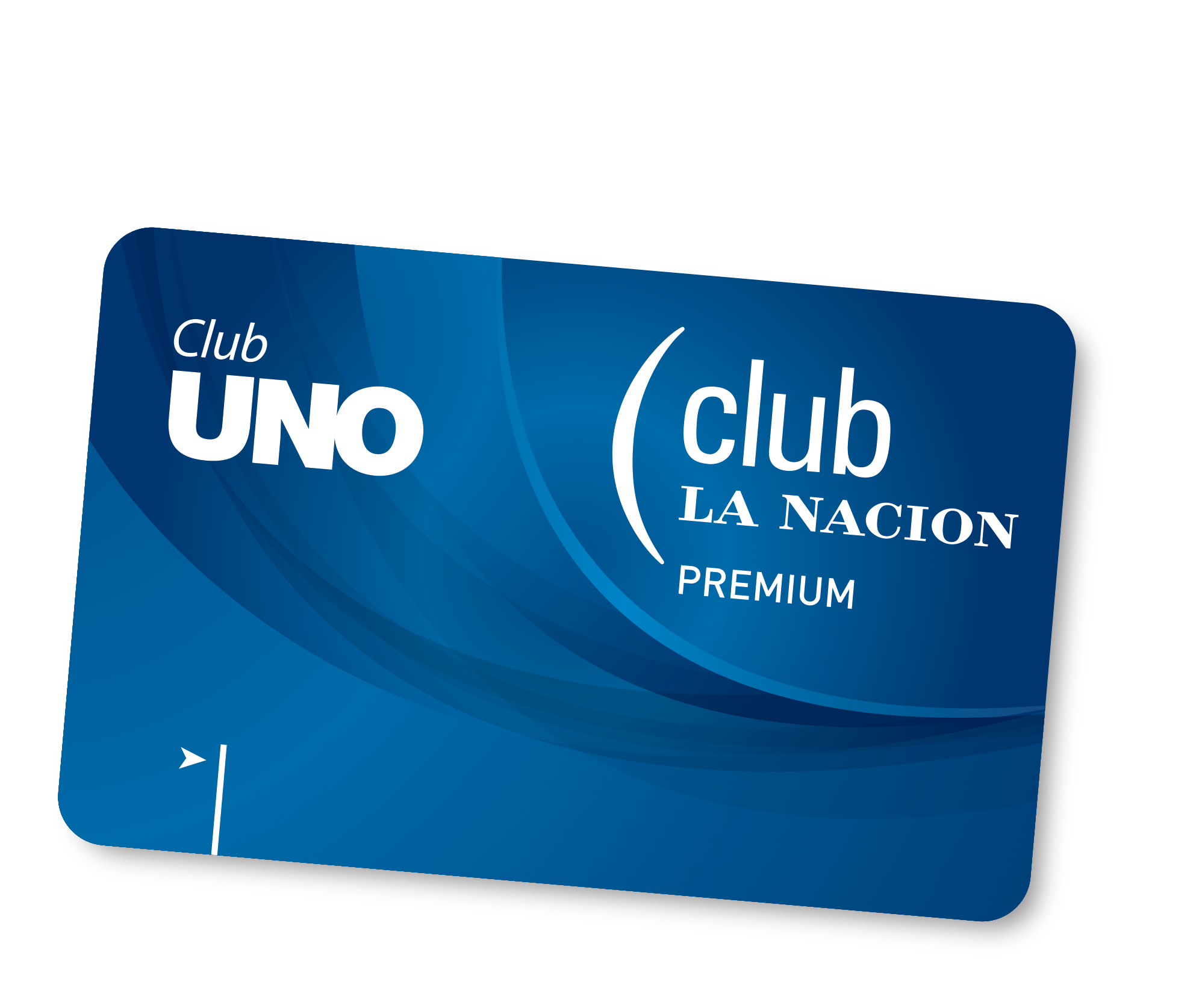 Club unoClub la nación
¿Por qué Club Uno Club La Nación
es el mejor club de beneficios?
Porque tiene las mejores marcas en todos los rubros:  gastronomía, entretenimiento, deportes, indumentaria, turismo, servicios, automotores, cuidado personal, compras. 
Porque trabaja con más de 300 marcas en Mendoza y más de 3500 en el país
Porque se puede pagar con todos los medios de pago: tarjeta de crédito, débito y efectivo.
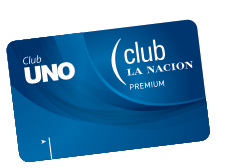 Además: 
20 % de descuento en todos los productos que circulan junto a Diario UNO tales como:
Revistas infantiles (Disney Junior, Disney Princesas)
 Colecciones de libros  (Bioy Casares, García Márquez, Aprendo Hábitos, Félix Luna , Libros bilingües y otros)
2x1 en los mejores espectáculos de Mendoza y Buenos Aires
2x1 en inscripción o entradas a eventos deportivos
Algunos beneficios destacados
Supermercado Vea 15 % todos los jueves en las 37 sucursales
Supermercado Coto  15 % + 5% adicional con la comunidad, lunes y miércoles.
Jumbo 20 % Tercer domingo de cada mes
2x1 en Cines ( Cinemark/ Cinemacenter /Ducal / Cervantes) todos los días
Más de 200 hoteles en todo el país ( Costa Atlántica, Buenos Aires, Sur Argentino, Córdoba, provincias norteñas, etc) 
Gastronomía e Indumentaria:  20%
Con lo que ahorra paga la suscripción!
¿Cómo tener la credencial de Club UNO Club LA NACIÓN?
Eligiendo uno de los innumerables planes de suscripción a Diario UNO. 

Diario de Domingo + 


Diario de Domingo + 2 días hábiles + 


Diario de toda la semana +
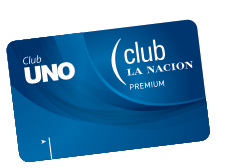 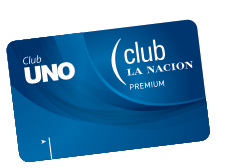 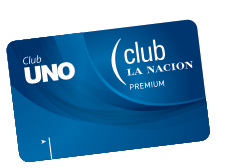 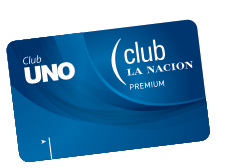 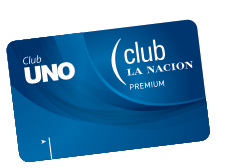 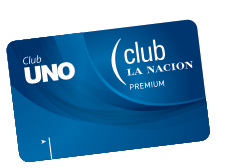 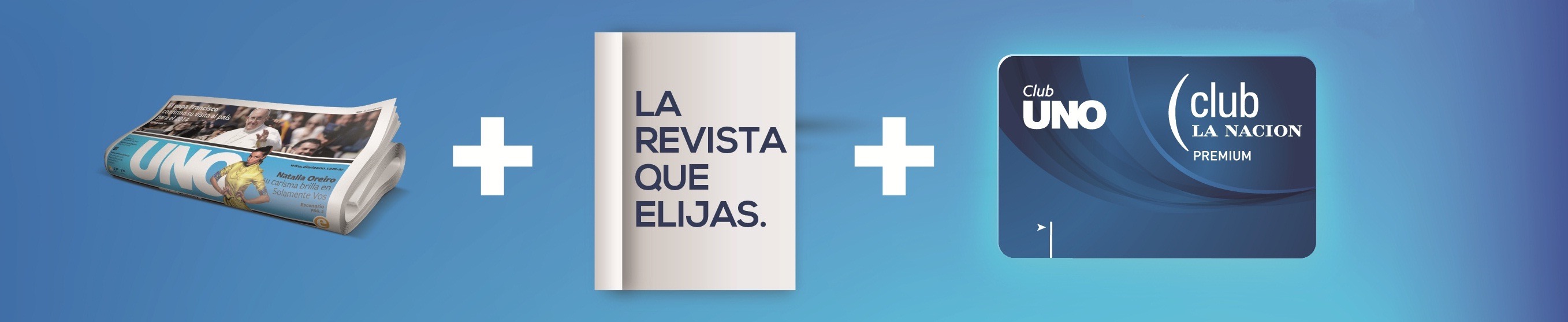 Además, puede elegir:



Con las mejores revistas del país
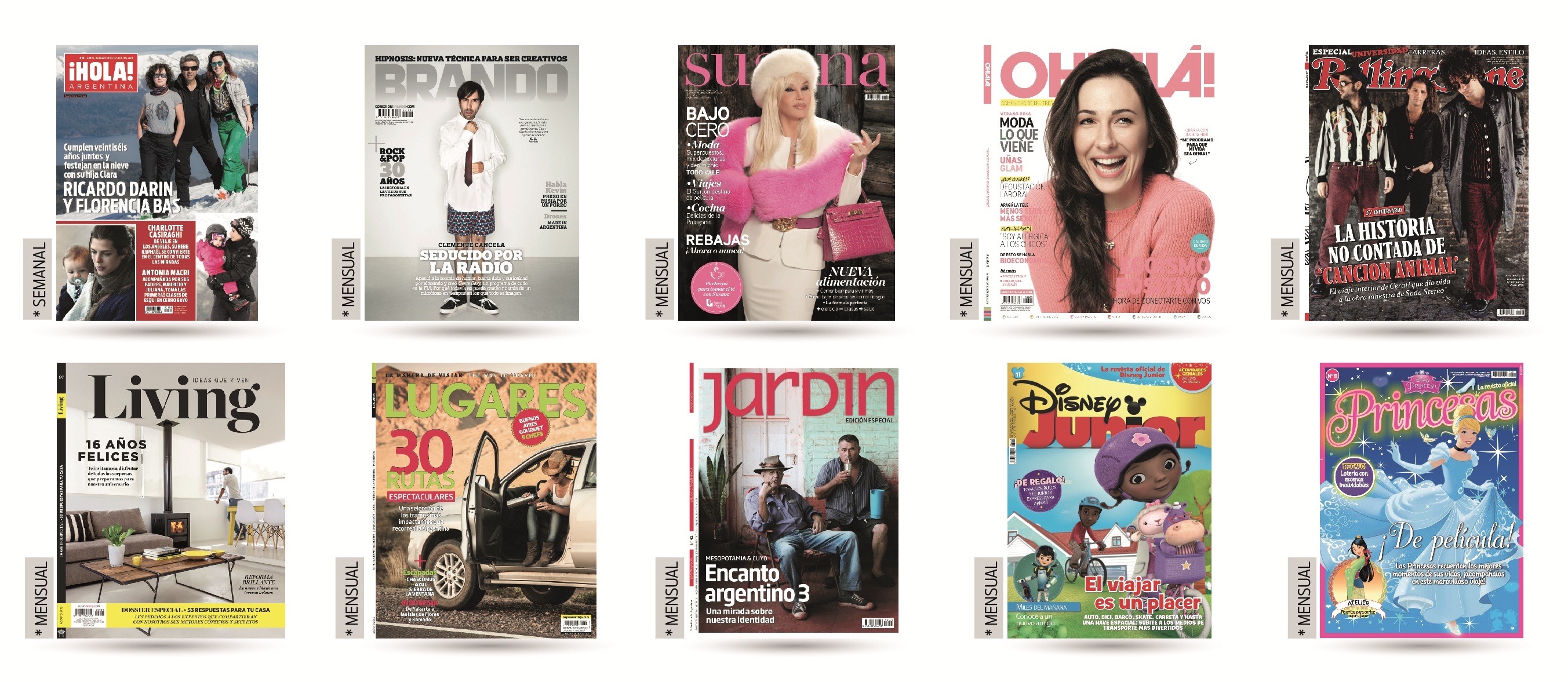 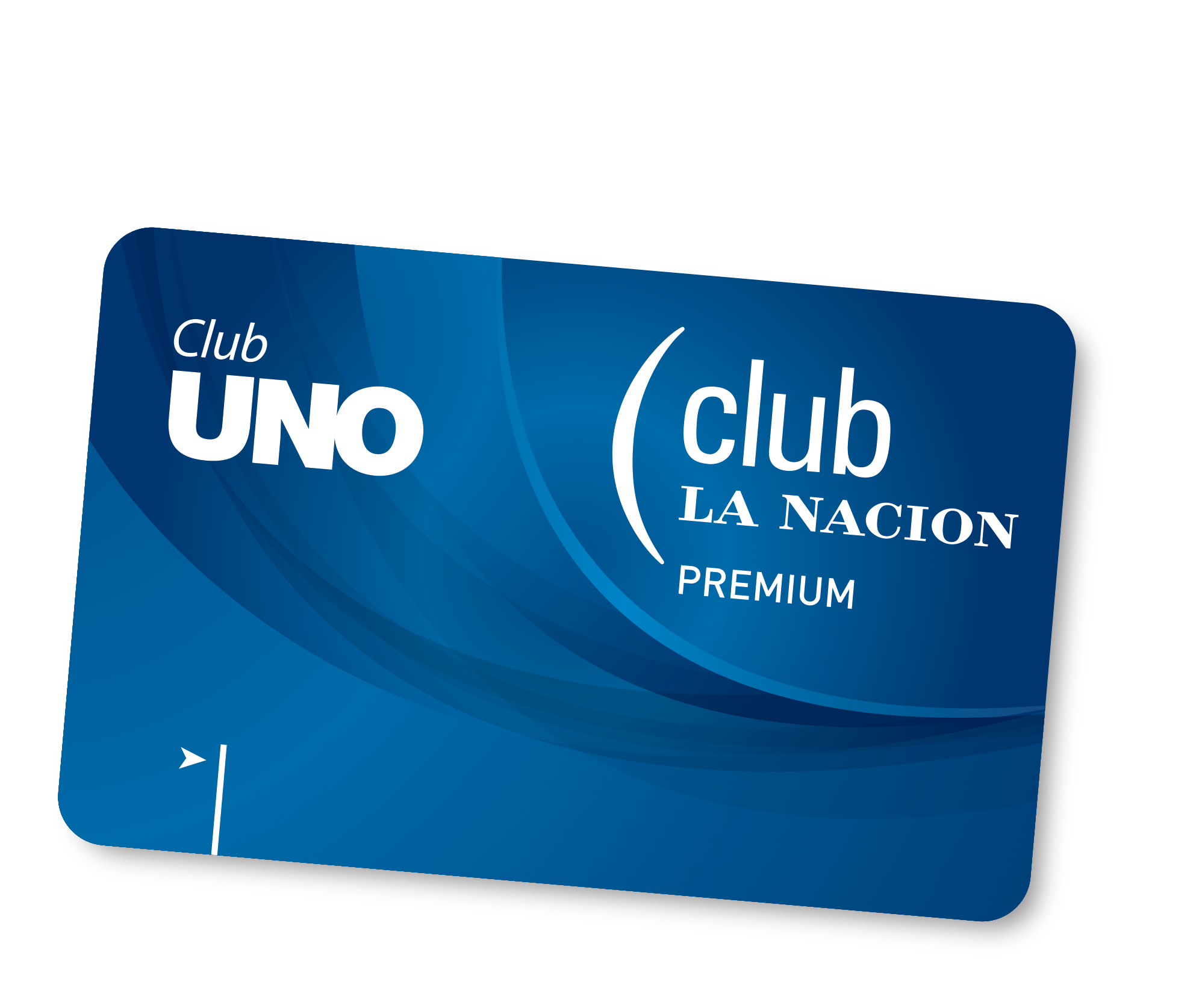 MUCHAS GRACIAS!
mail: manen.cynthia@diariouno.net.ar